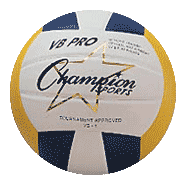 وزارة التعليم العالي والبحث العلمي
جامعة البصرة
كلية التربية البدنية وعلوم الرياضة
فرع العلوم النظرية
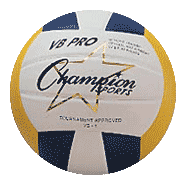 تشكيلات الهجوم بالكرة الطائرة
إعداد      أ.م.د رجاء عبد الصمد
تشكيلات الهجوم بالكرة الطائرة
هي الحركات الهجومية التي يقوم بها لاعبي الفريق وتتضمن حركات الخداع والتمويه وحركات الهجوم الفعلية .
مثال1: ارسم تشكيل هجوم فعلي في مركز رقم 4 (هجوم عالي) والمعد في مركز رقم 3 مع حركات تمويه للاعب في مركز 2(هجوم سريع)
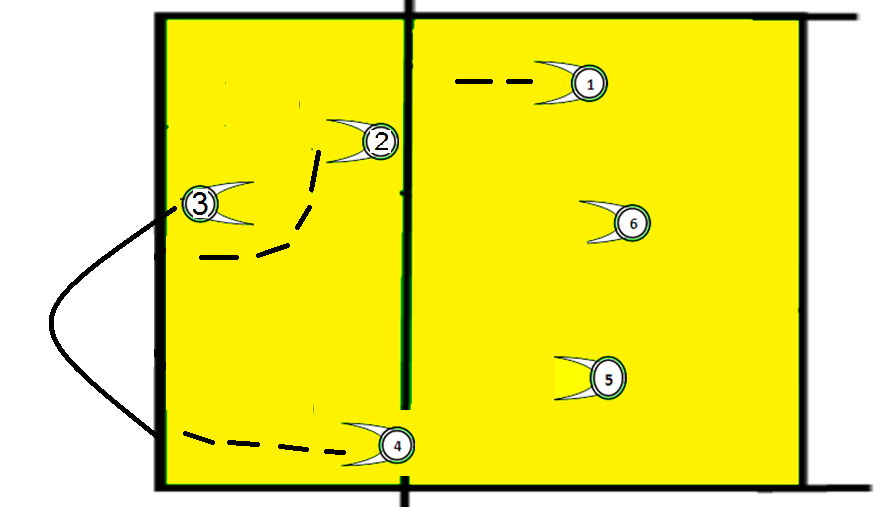 مثال 2 : في تشكيل استقبال الارسال الخماسية ارسم تشكيل هجومي فعلي في مركز 2(هجوم عالي) والاعداد من مركز 3 وحركة تمويه للاعب في مركز4 (هجوم عالي) وحركة تمويه للاعب (هجوم متر)3 والمعد في مركز رقم 1
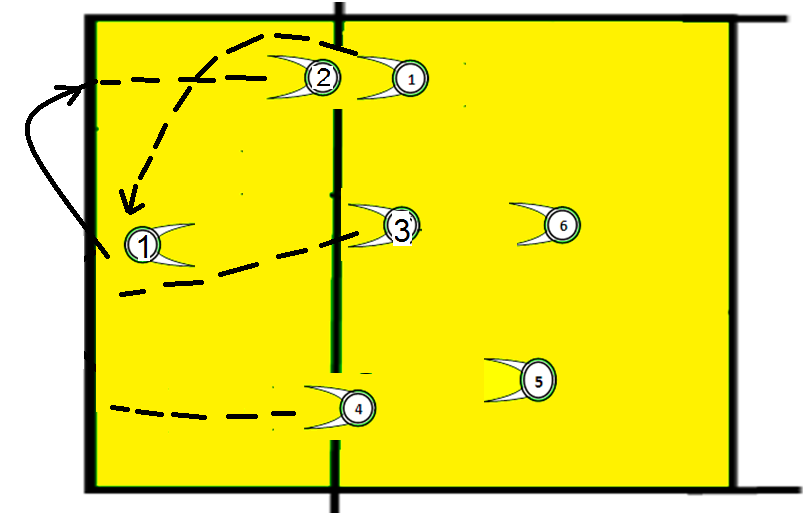 مثال 3 : في تشكيل استقبال الارسال الخماسية ارسم تشكيل هجومي فعلي في مركز 3 (هجوم سريع) للاعب المتواجد في مركز 3 والاعداد من مركز 3 وحركة تمويه للاعب في مركز (هجوم عالي)4 وحركة تمويه للاعب 2(هجوم عالي) والمعد في مركز رقم 1
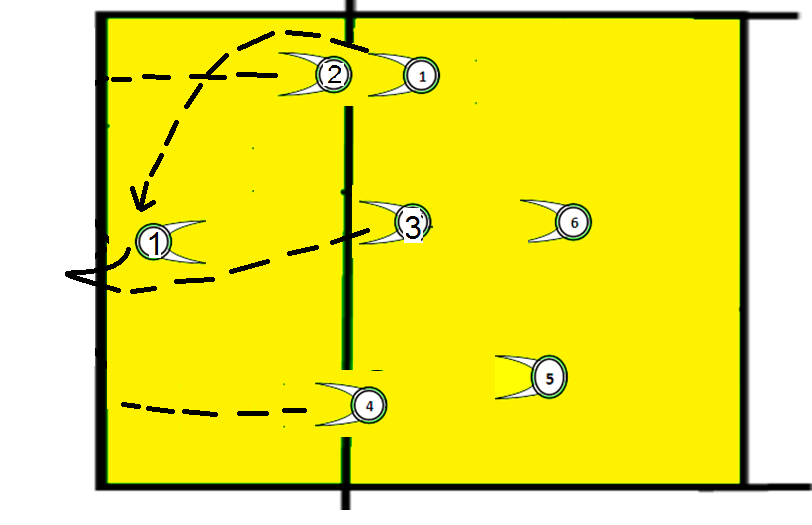 مثال 4 : في تشكيل استقبال الارسال الخماسية ارسم تشكيل هجومي فعلي في مركز 3 للاعب المتواجد في مركز 3(هجوم متر ) والاعداد من مركز 3 وحركة تمويه للاعب في مركز 2 (هجوم عالي)وحركة تمويه للاعب 4(هجوم متر) والمعد في مركز رقم 6
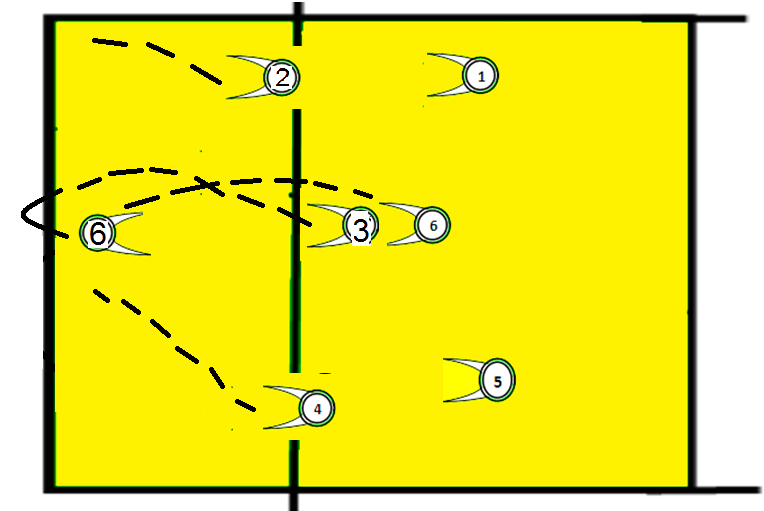 مثال 5 : في تشكيل استقبال الارسال الخماسية ارسم تشكيل هجومي فعلي في مركز 3 للاعب المتواجد في مركز 4 والاعداد من مركز 3 وحركة تمويه للاعب في مركز 2 (هجوم عالي)وحركة تمويه للاعب 3(هجوم سريع) والمعد في مركز رقم 6
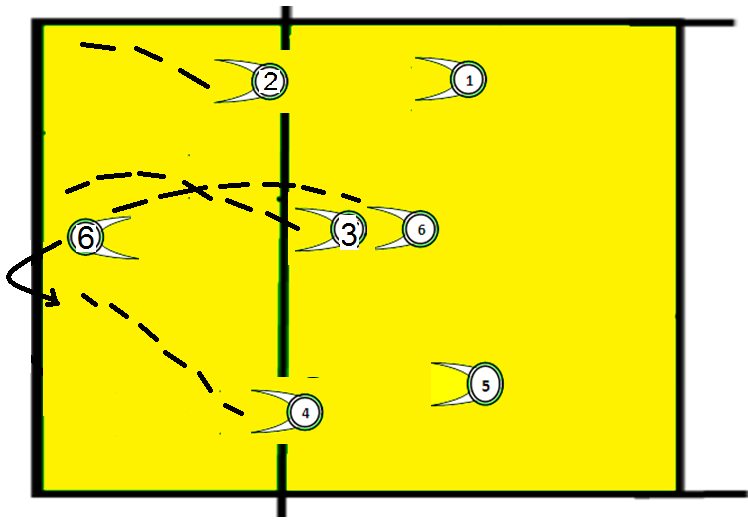 مثال 6 :في تشكيل استقبال الارسال الخماسية ارسم تشكيل هجومي فعلي في مركز 2 للاعب المتواجد في مركز 2 والاعداد من مركز 3 وحركة تمويه للاعب في مركز 4 (هجوم سريع) وحركة تمويه للاعب 3(هجوم متر) والمعد في مركز رقم 6
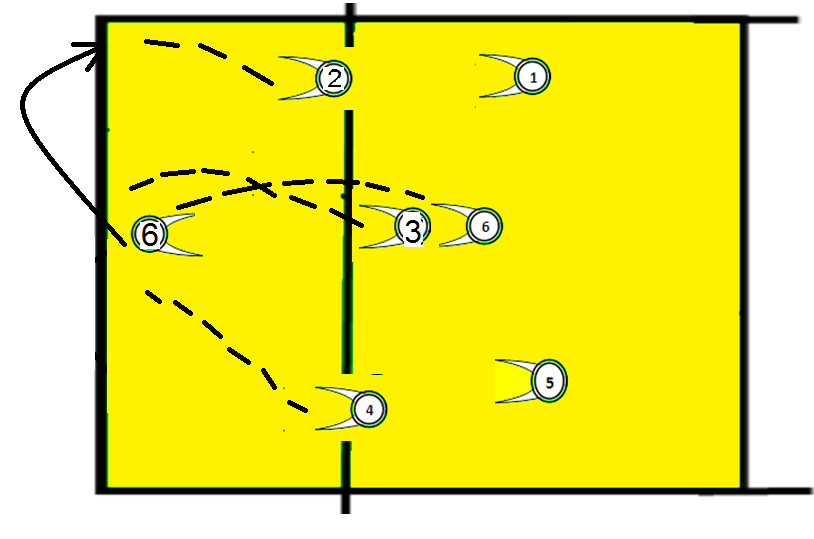 مثال 7 : في تشكيل استقبال الارسال الخماسية ارسم تشكيل هجومي فعلي لاجراء عملية الهجوم بواسطة اللاعب السوبر في مركز 1 والاعداد من مركز 3 وحركة تمويه للاعب في مركز 4 (هجوم سريع) وحركة تمويه للاعب في مركز 2 (هجوم عالي) وحركة تمويه للاعب 3(هجوم متر) والمعد في مركز رقم 6
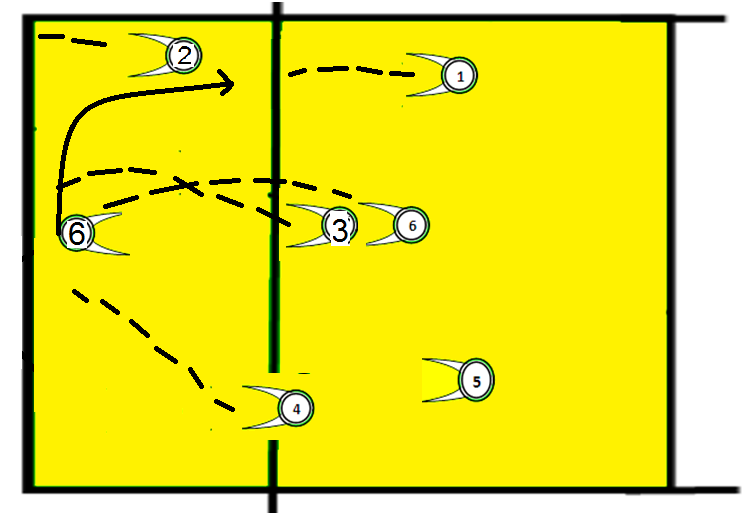 مثال 8 : في تشكيل استقبال الارسال الخماسية ارسم تشكيل هجومي فعلي لاجراء عملية الهجوم بواسطة اللاعب في مركز4 (هجوم عالي) والاعداد من مركز 3 وحركة تمويه للاعب في مركز 3 (هجوم مترخلفي) وحركة تمويه للاعب في مركز 2 (هجوم عالي) والمعد في مركز رقم 5
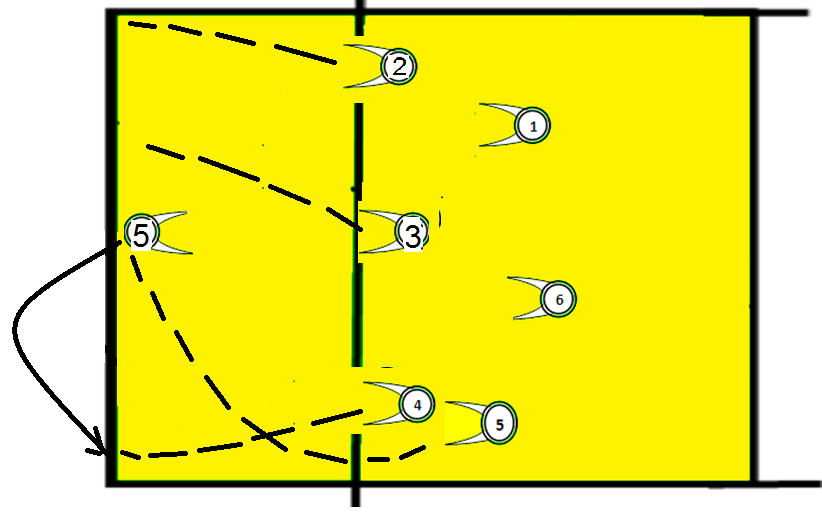 مثال 9: في تشكيل استقبال الارسال الخماسية ارسم تشكيل هجومي فعلي لاجراء عملية الهجوم بواسطة اللاعب في مركز 2 (هجوم عالي) والاعداد من مركز 3 وحركة تمويه للاعب في مركز 3 (هجوم مترخلفي) وحركة تمويه للاعب في مركز 4 (هجوم عالي) والمعد في مركز رقم 5
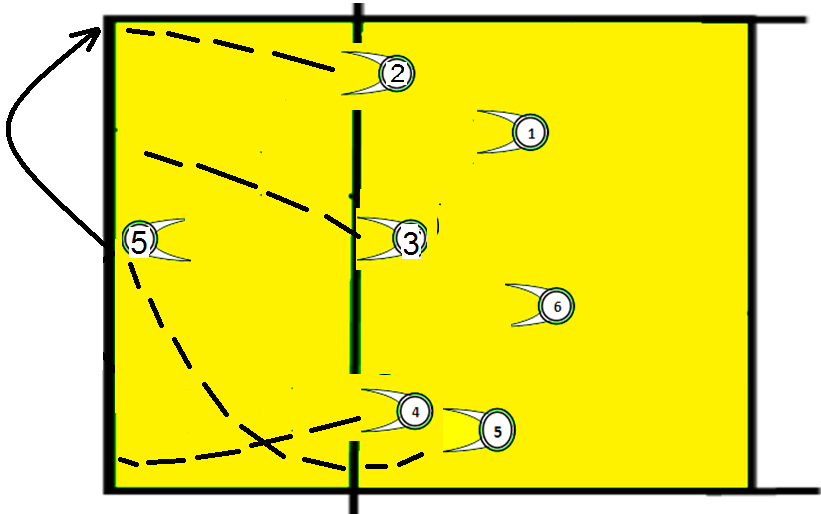 مثال 10 : في تشكيل استقبال الارسال الخماسية ارسم تشكيل هجومي فعلي لاجراء عملية الهجوم بواسطة اللاعب في مركز 3 (هجوم مترخلفي) والاعداد من مركز 3 وحركة تمويه للاعب في مركز 2 (هجوم عالي) وحركة تمويه للاعب في مركز 4 (هجوم عالي) والمعد في مركز رقم 5
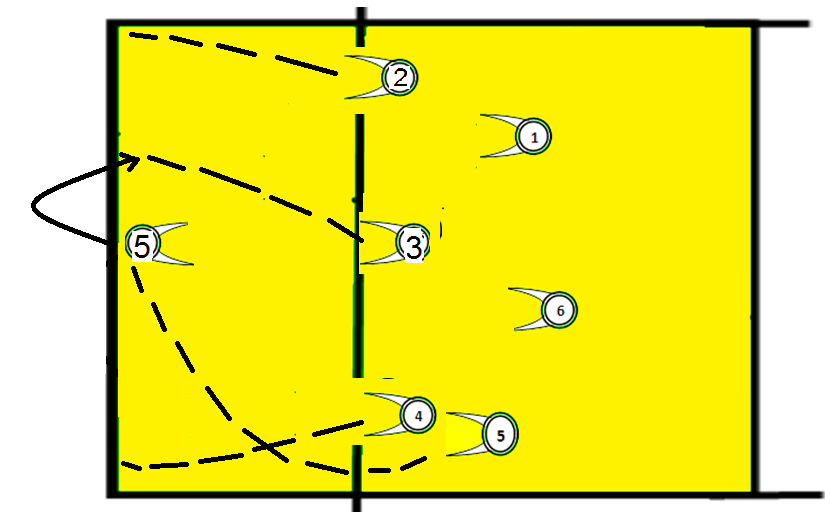